5 класс
Отгадав кроссворд, вы прочитаете тему урока.
1. попало наше тесто в горячее место.Попало, не пропало, румяной булкой стало.Какое это место? Куда попало тесто?
2. легковоспламеняющаяся жидкость.
3. электронагревательный прибор – частый виновник пожаров.
4. к чему приводит вдыхание токсичных веществ?
5. вот так мошка, осиновая ножка, на стог сена села вмиг его съела.
6. автомобильная еда
7. один из поражающих факторов огня
8. один из врагов огня
9. стихийный огонь, вышедший из под контроля человека
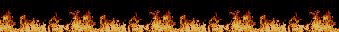 электричество
Расскажите какую пользу приносит электричество.
Польза: 1. освещение,2. отопление,3. водоснабжение,4. вентиляция,5. троллейбусы,6. компьютеры и т.д.
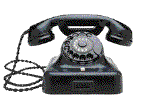 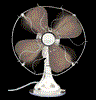 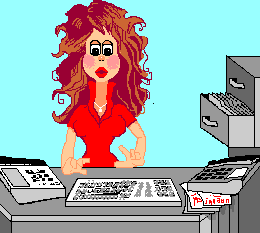 Опасность
Электротравма (через тело проходит электрический ток и приводит к ожогам, сокращению мышц, разрыв кровеносных сосудов, кожи, связок и т.д.)
Электрический удар (прикосновение к оголенным проводам под напряжением, приводит к судорогам и т.д.)
Правила электробезопасности:
1. не прикасаться к оголенным или плохо изолированным проводам
2. не пользоваться неисправными и самодельными электроприборами и розетками
3. не трогайте мокрыми руками включенные электроприборы
4. не вынимайте вилку из розетки мокрыми руками
Вопросы: 
может быть ли электричество причиной пожара?
Почему нельзя оставлять работающий телевизор без присмотра?
Почему нельзя вешать живые цветы в горшках над телевизором?
Почему нельзя устанавливать телевизор у приборов отопления?
Что нужно делать чтоб электричество не стало причиной пожара?
правила
1. не оставляйте открытой электропроводку.
2. не включать в розетку более 3-х приборов.
3. не пользуйтесь электроутюгами, плитками, без несгораемых подставок.
4. не оставляйте без присмотра электроприборы.
5. Не используйте бумагу или ткань в качестве абажура.
6. выходя из дома , выключайте свет и электричество
помощь
1. не дотрагивайтесь до человека , пораженного электрическим током до тех пор, пока он находится в контакте с электричеством
2. отключи электричество
3. провод можно отклонить сухой палкой, тряпкой
4. вызвать скорую помощь
Первая помощь при поражении электрическим током
1. освободить пострадавшего от действия электрическим током
2. вызвать скорую помощь
3. если пострадавший в сознании – положить на спину, дать болеутоляющее и успокоительное. Не давать пить.
4. при отсутствии сознания – повернуть на бок, дать приток свежего воздуха, нашатырный спирт , согреть.